STFC Update
Charlotte Jamieson 
 3rd April 2019
Grahame Blair

Executive Director PD
Jason Green
Head of External Innovations
Colin Vincent
Head of Astronomy
Maggie Wilson
Head of Skills and Programme Delivery
Charlotte Jamieson
Head of Particle Physics
Justin O’Byrne
Head of Particle Astro and Nuclear Physics
Neil Pratt
Head of Light Sources and Neutrons and International Facility Business Opportunities
Derek Gillespie
Head of Skills and Engagement
Elena Potton 
Head of Programme Support Group
The Restructure
Justin O’byrne
Charlotte Jamieson
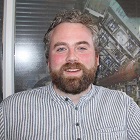 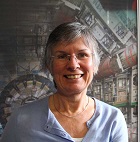 HPC, CAP
GridPP
Head of Particle Astrophysics, Nuclear Physics and Computing
Head of Particle Physics and Accelerators
George Madden
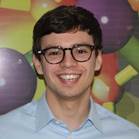 Accelerators and eScience Programme Manager
Computing Update
Programme Evaluations – The evaluations generate detailed, standardised information on specific research disciplines
Computing Programme Evaluation was conducted in the first half of 2018
Reports to be published in summer 2019 
Findings will feed into the Balance of Programmes 2 review

GridPP6 (2020-24) - review is underway
Resource and hardware to support LHC experiments during Run 3
Review will be conducted over three meetings, Chaired by Justin Evans (Manchester)
- 1st - 19th March;   2nd – 7th May;   3rd – 6th June
Report will go to Science Board in June

DiRAC Computing – Efforts continue to find funding for DiRAC-3 needed to help underpin STFC’s frontier science programme 
DiRAC-3 proposal reviewed by PPRP on 18 December 2018 and 11 March 2019
- Report will go to Science Board in June
Core component, together with GridPP, of National e-Infrastructure provision
Future Opportunities
ExCALIBUR – A programme harnessing Exascale Computing: ‘Exascale Computing Algorithms and Infrastructures Benefitting UK Research’
FY19/20 to FY 23/24 within Wave 2 of the UKRI Strategic Priorities Fund (SPF)
Draft Business Case sent to BEIS PIC
Submission of final draft 10th April 2019

Support to the Software Sustainability Institute (SSI) – STFC has been able to provide some level of support to the SSI
Hope the support will aid the SSI in collaborating with STFC computing community
The SSI Director, Dr Neil Chue Hong, will be attending the next CAP meeting, 21st May 2019

Future CSR – Opportunity to increase core budget
Creation of UKRI gives the Research Councils, Innovate and Research England one, louder voice
Concern across the RCs that the core budget is now at a critical level and requires uplift
Requirements for DiRAC-3 and GridPP within STFC’s argument for uplift